Comparison between the 2D wind fields retrieved by a scanning Doppler lidar and anemometric measurements
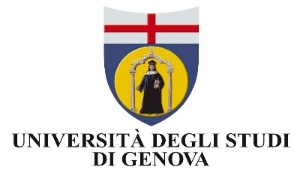 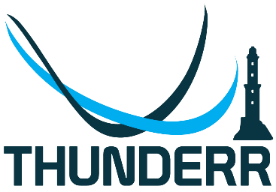 José Antonio Benavent-Oltra1, Djordje Romanic1,2, Milos Lompar3, and Massimiliano Burlando1
Department of Civil, Chemical and Environmental Engineering, University of Genoa, Italy.   2. Department of Atmospheric and Oceanic Sciences, University Montréal, Canada.  3. Department of Meteorology, Republic Hydrometeorological Service of Serbia, Serbia
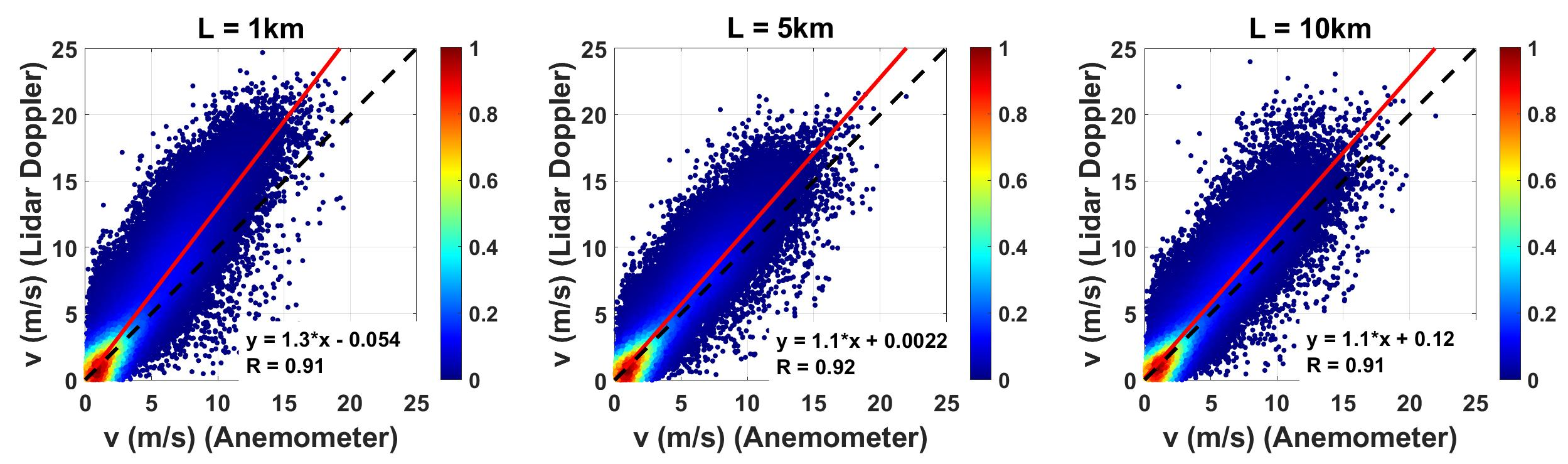 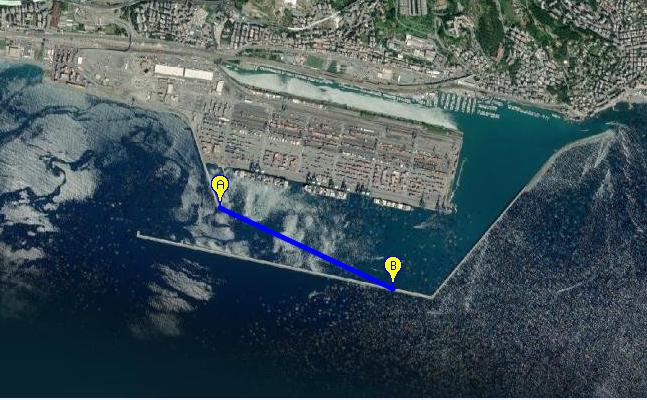 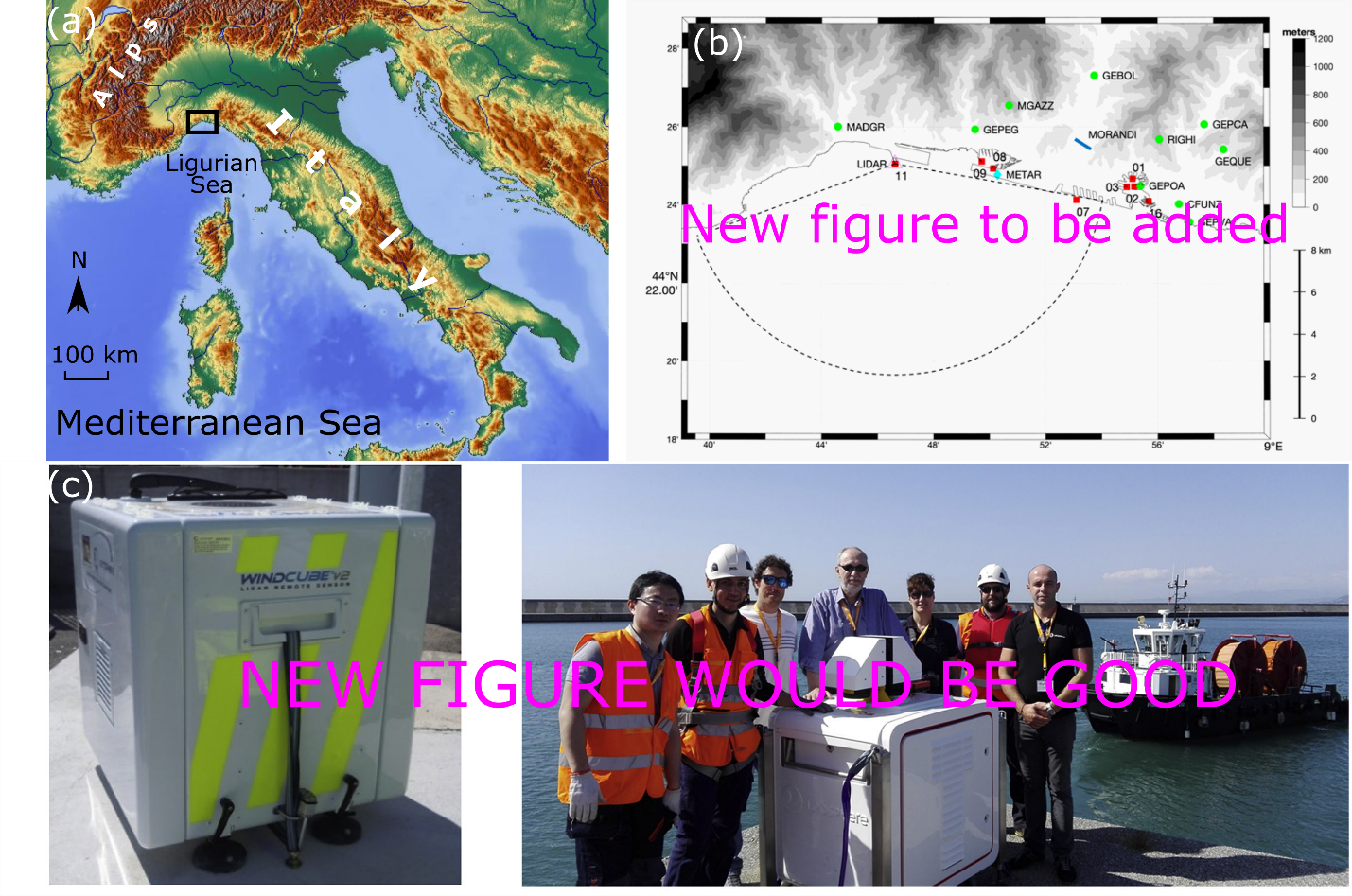 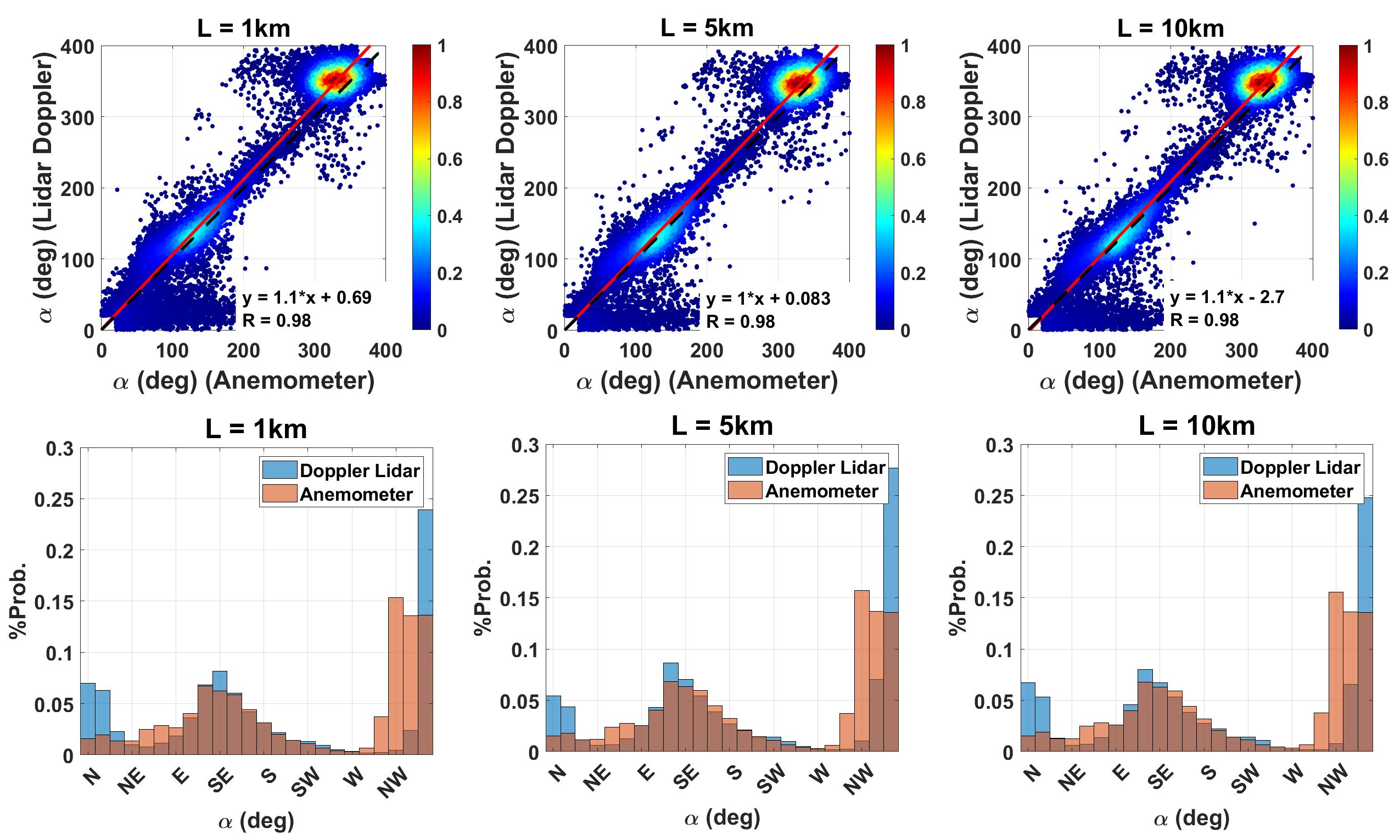 2D wind fields retrieved by SingleDop software using scanning Doppler lidar data are compared with anemometric measurements. 
SingleDop is a software module based on the theoretical work described in Xu et al. (2006), which is intended to retrieve 2D low-level winds from either real or simulated Doppler radar data.
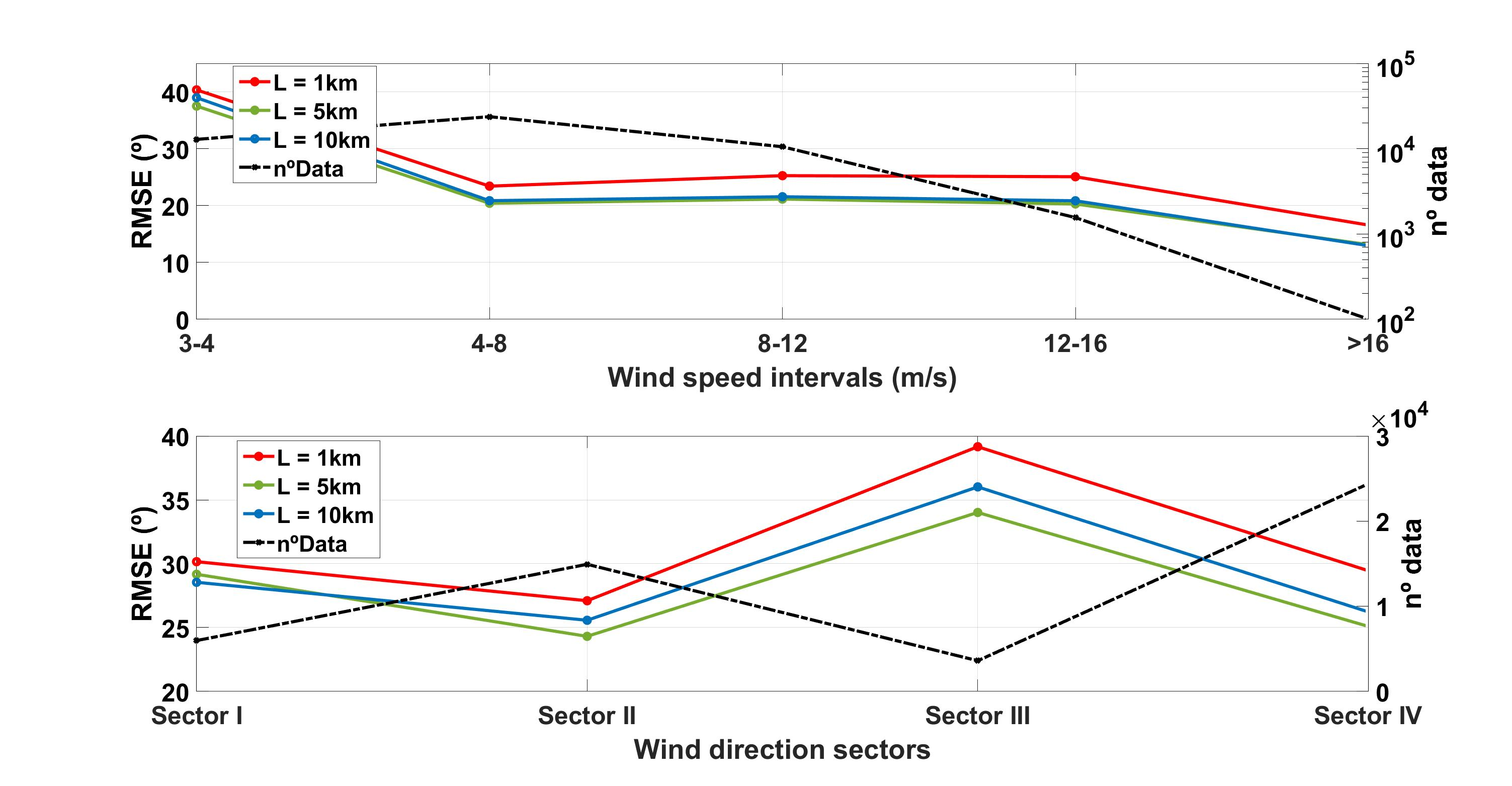 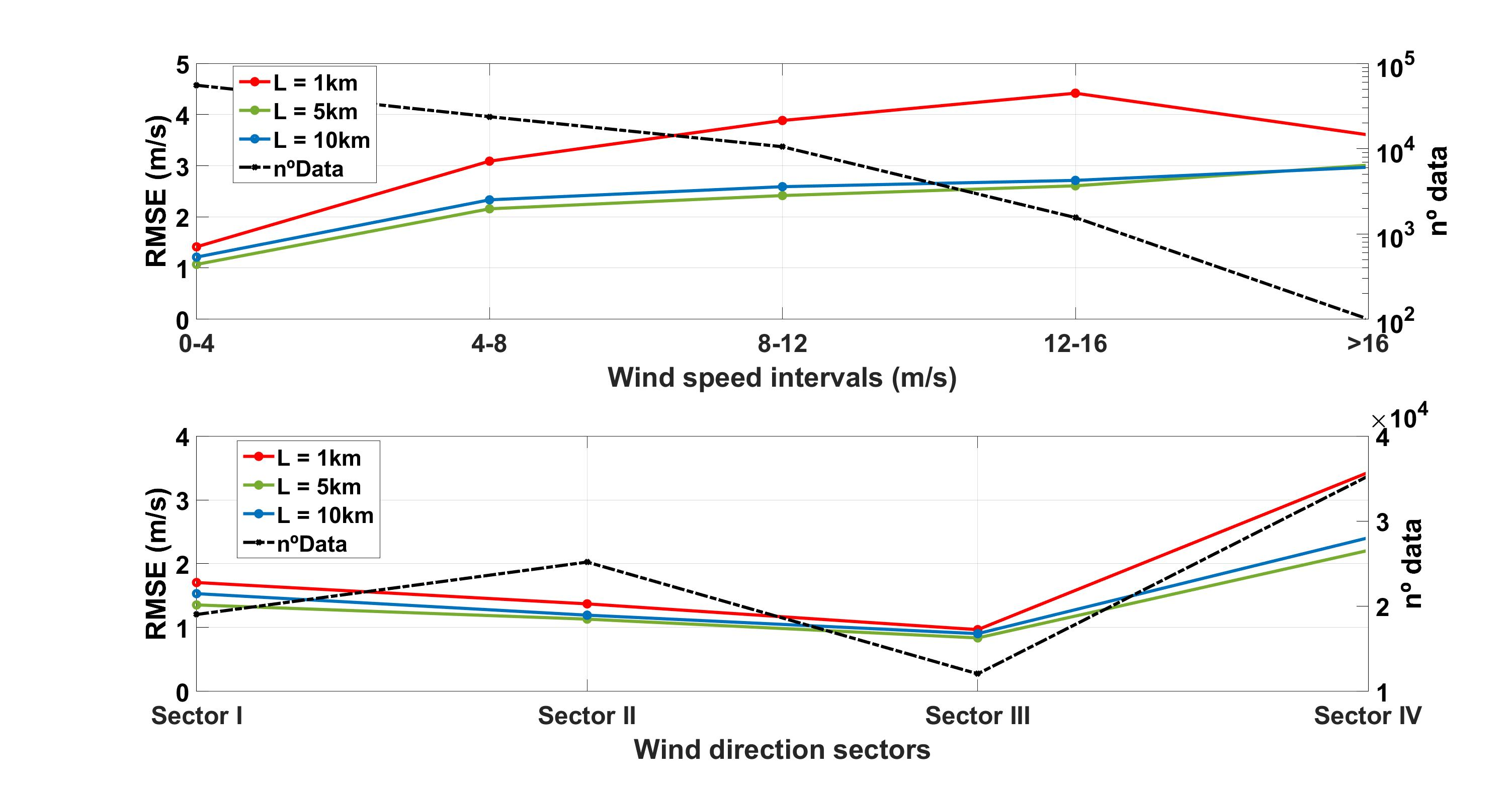 Wind Direction
Wind Speed
September 7th, 2021
subset of 13 events
(Nov 2019 – Jul 2020)
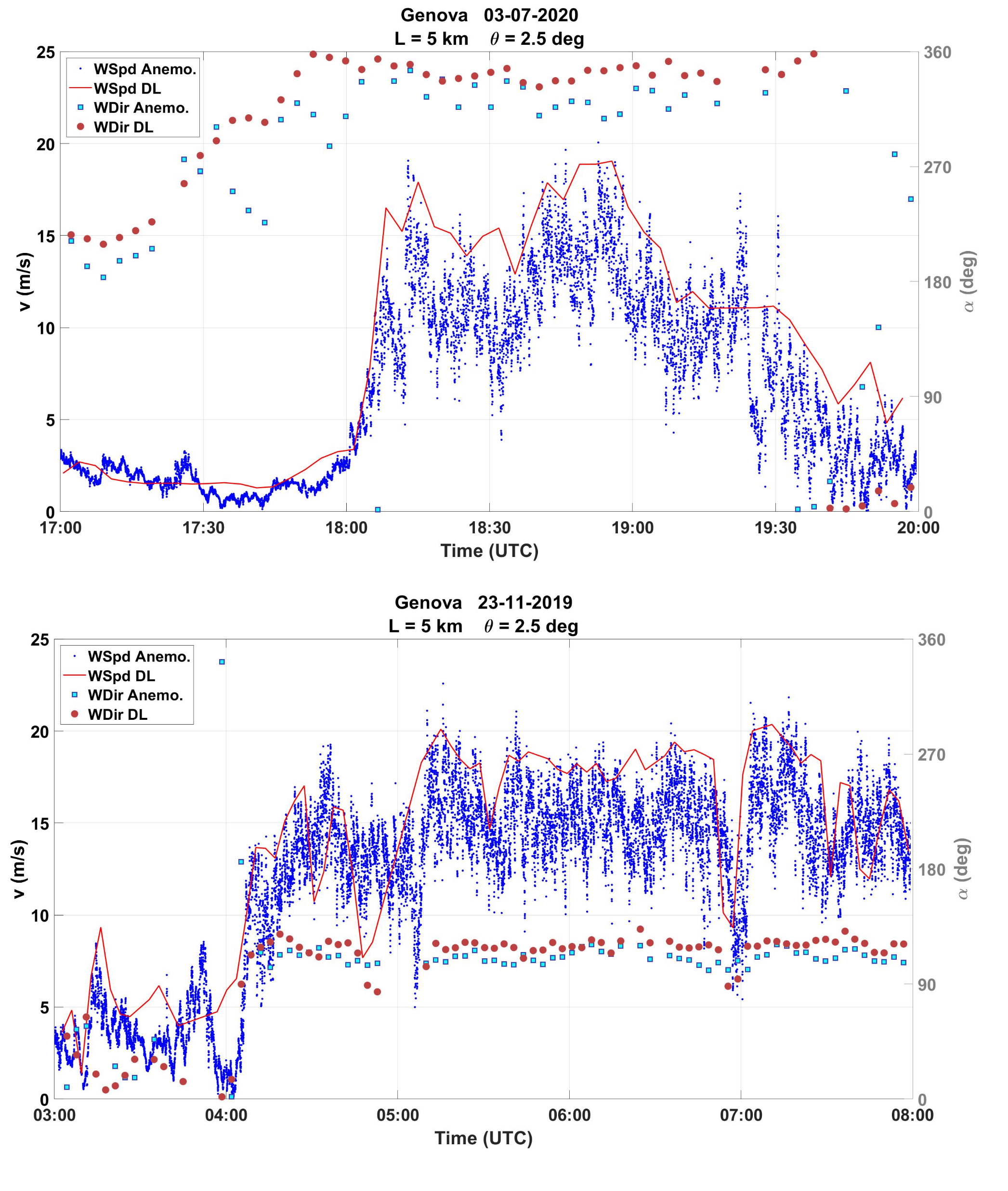 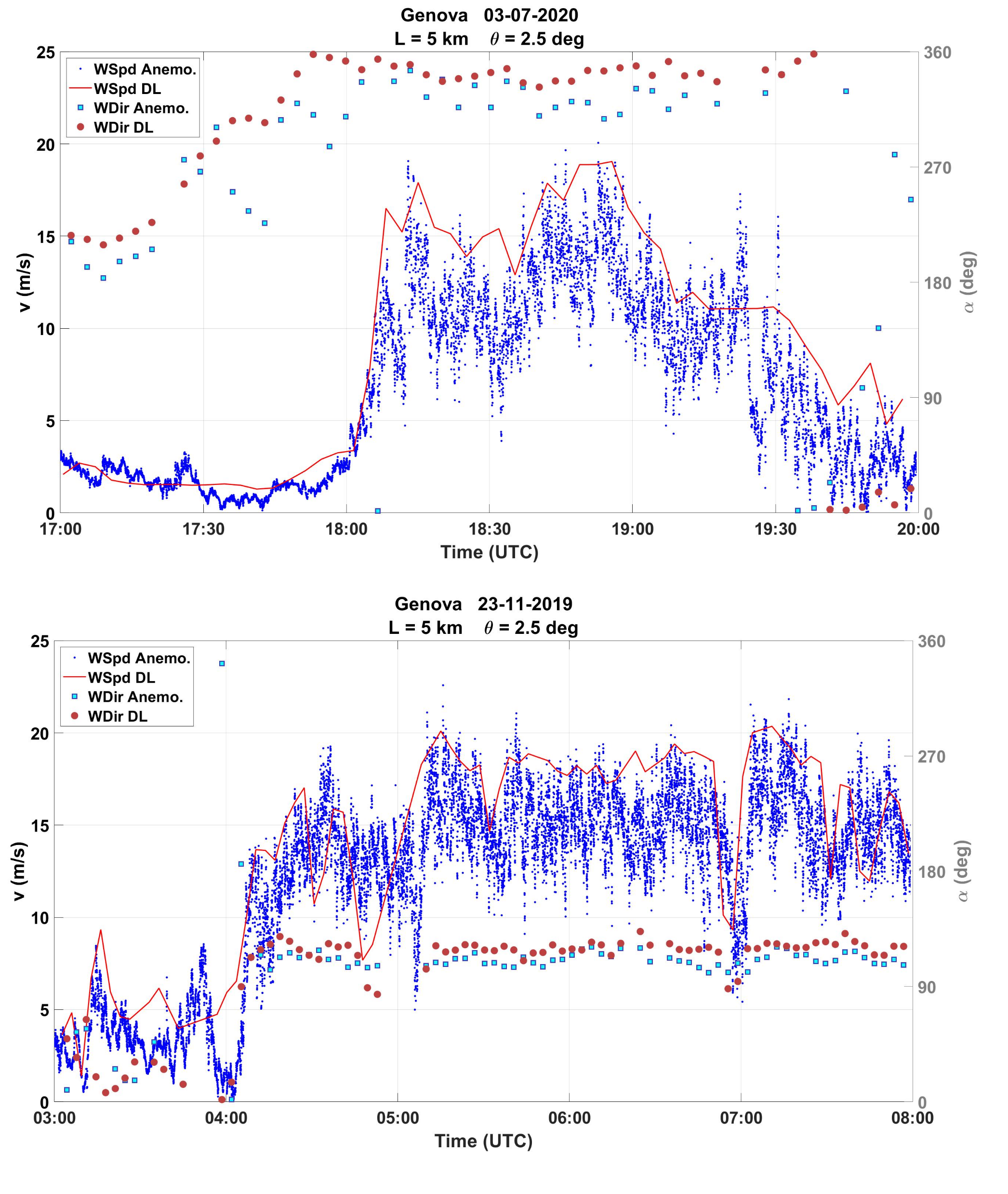 Conclusions
SingleDop shows a high potentiality to retrieve 2D Wind Fields using Doppler lidar measurements.
L = 5 km shows the best agreement with anemometer measurements both wind direction and velocity for all velocities and sectors. High linear correlations (R>0.9). 
The agreement of wind velocity between SingleDop and anemometer data is better when wind vectors are aligned along the line-of-sight (Sectors I-III).
Doppler lidar and anemometer measurements have the same behaviour during thunderstorm events. 
We will study and characterized the thunderstorm events using Doppler lidar data.
September 7th, 2021